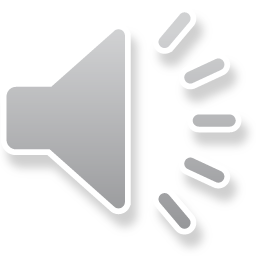 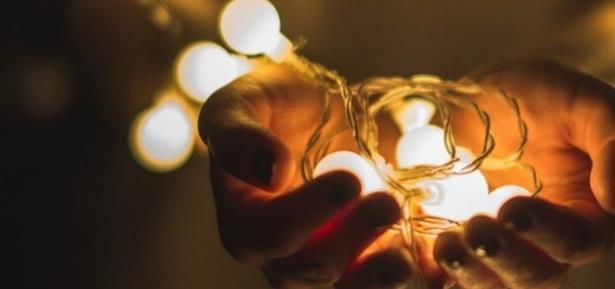 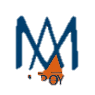 Escuelas Pías de Emaús, Aragón, Vasconia y Andalucía
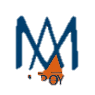 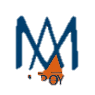 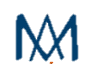 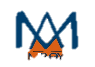 PROYECTO 
DE PRESENCIA 19-23
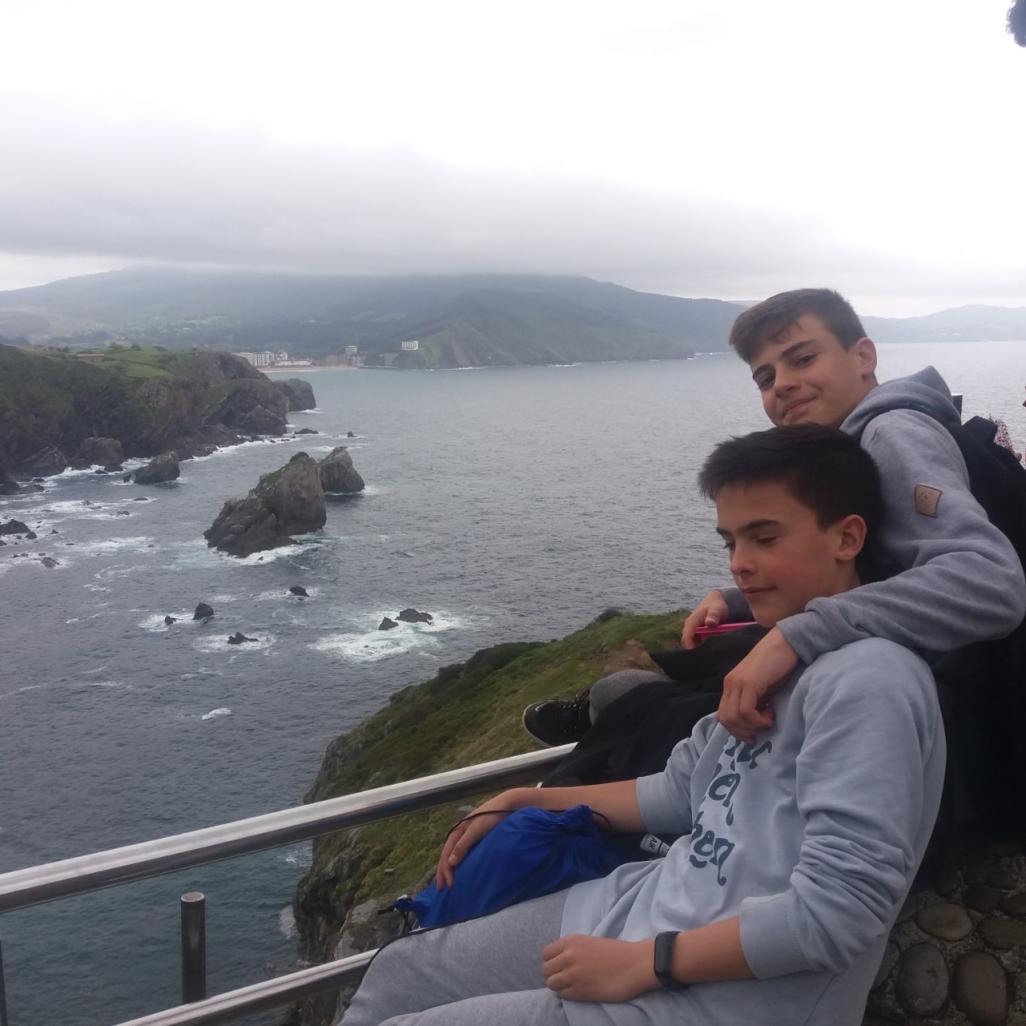 Como discípulos y discípulas 
de Jesús y continuadores de Calasanz, queremos transformar 
y cuidar nuestras presencias escolapias como Lugares donde sea posible 
que el Tiempo lo vivamos como Historia, Acontecimiento y Profecía de Salvación y, de este modo, vivir 
en proceso de convocatoria 
y acogida, sanación, formación, 
creación, relación, encuentro, acompañamiento y comunidad.
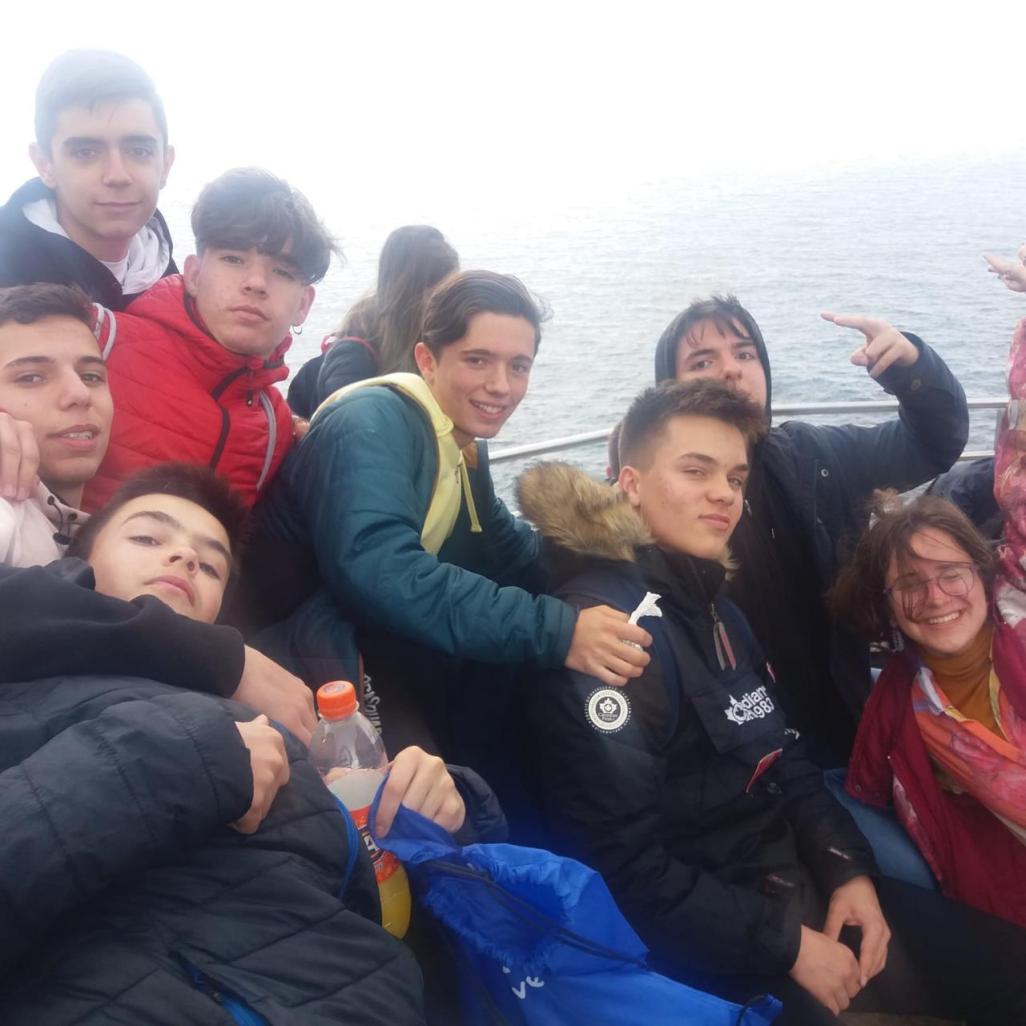 Esto nos exige un discernimiento, 
una escucha atenta al Espíritu, 
con un cuidado amoroso 
de los espacios, tiempos y personas 
que nos son encomendadas.
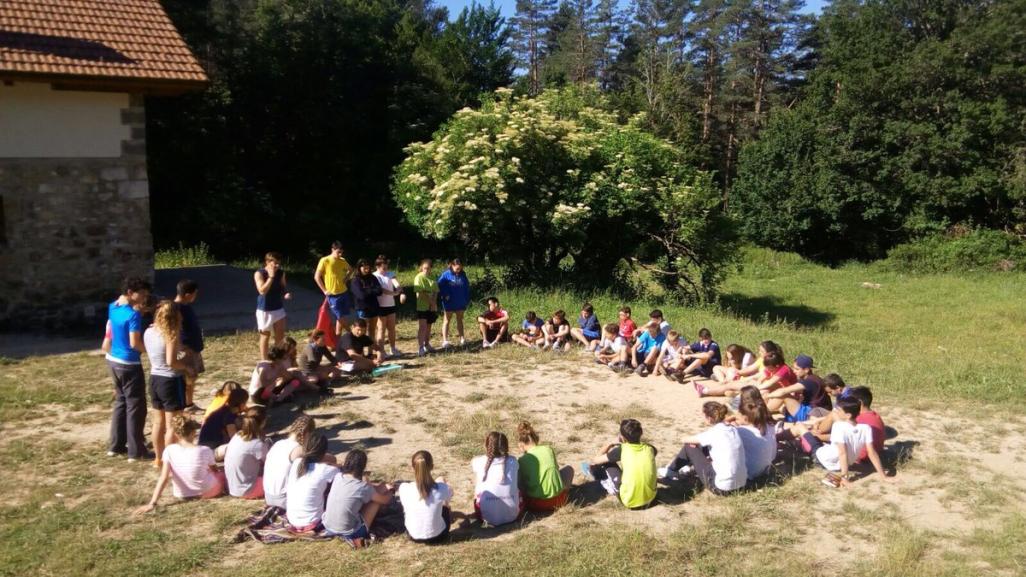 Nos lleva a generar procesos de innovación constante y con sentido, que no sólo respondan a los cambios que ocurren, sino que impulsen y propicien los tiempos
que están por venir.
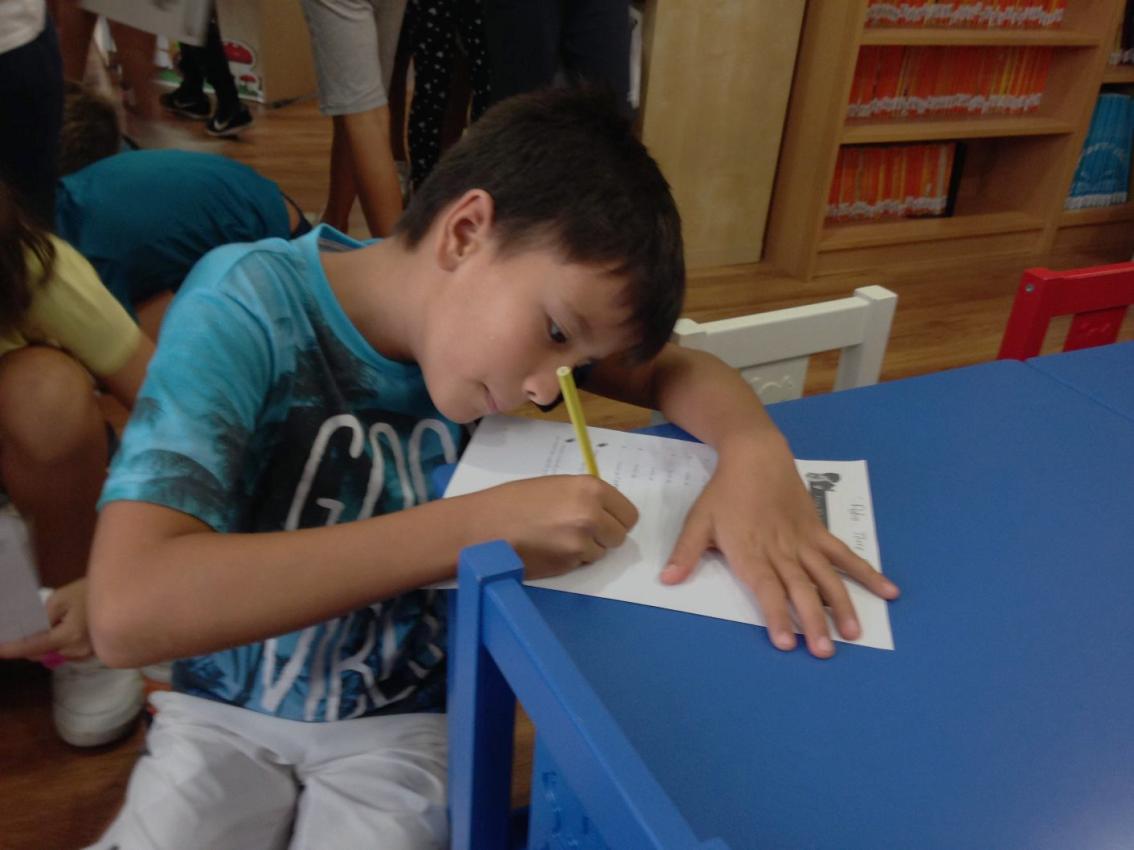 Y también, nos invita a desarrollar 
procesos de evaluación permanente 
según nuestros objetivos y criterios, 
de liderazgos compartidos 
y de convocatoria esperanzada 
a sumarse a la misma misión 
que nos compromete y nos salva.
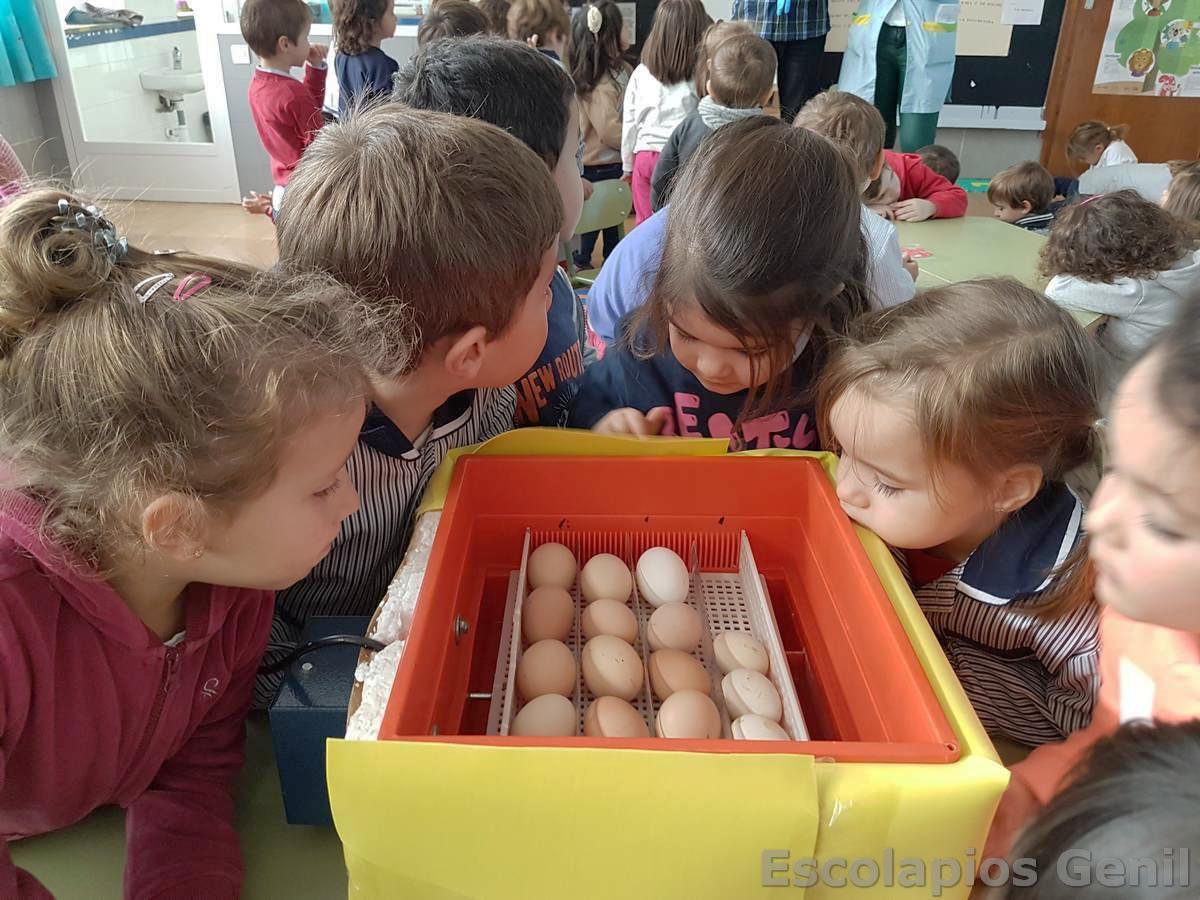 Compartimos de este modo la llamada de Dios 
a continuar su tarea creadora, y como caminantes de Emaús 
que miran todo lo acontecido con los ojos de la fe,
recordamos a María que nos sigue diciendo desde Caná: 
“Haced lo que Él os diga” (Jn 2, 5).
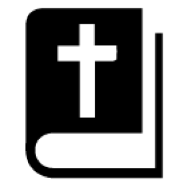 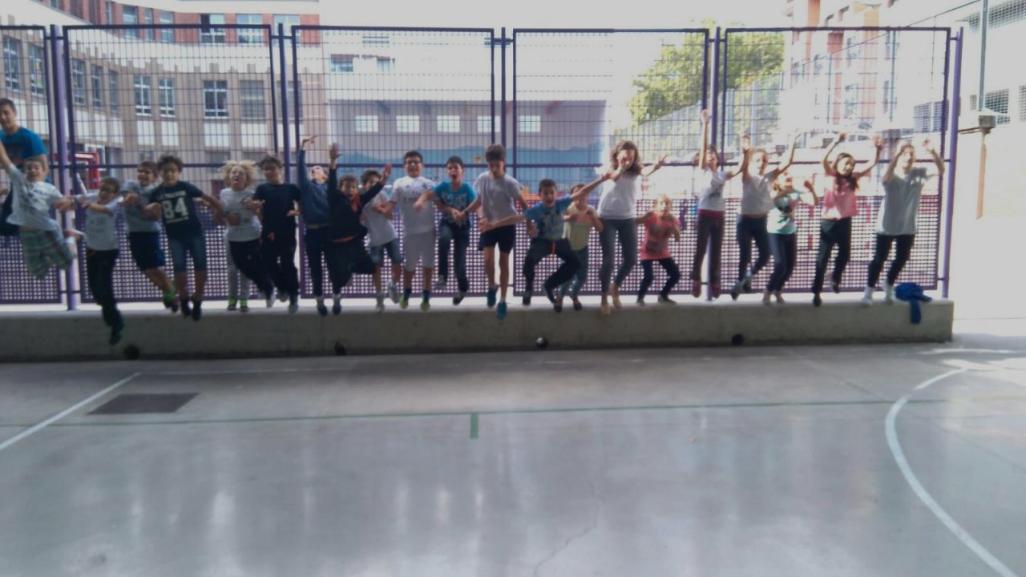 Así, queremos vivir desde la experiencia de la Resurrección “un nuevo Pentecostés escolapio” que nos configure personal y comunitariamente.
Para ello nos proponemos:
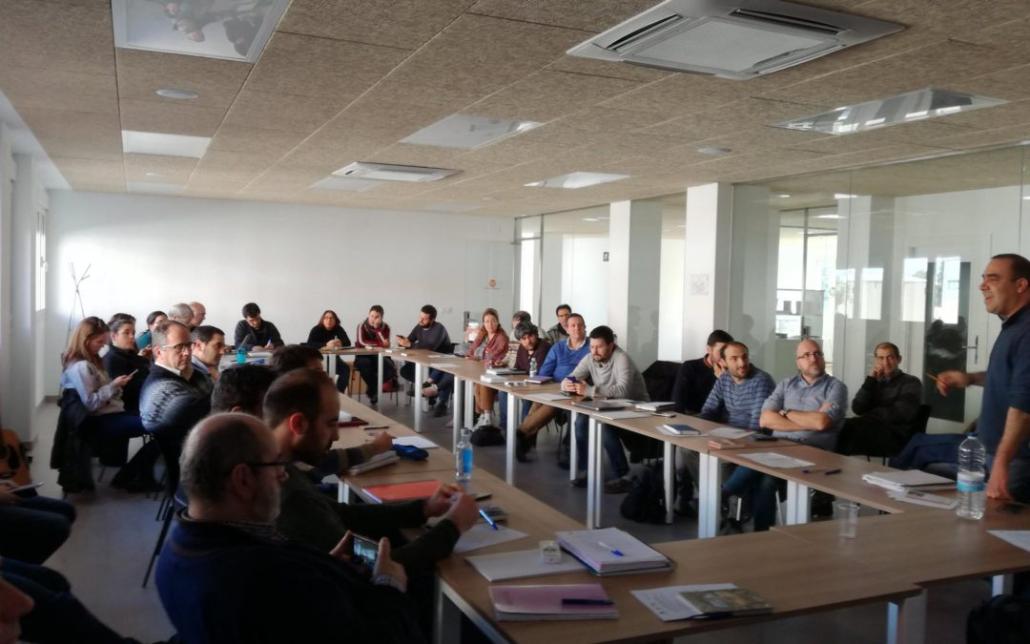 Para todas y todos y para toda la vida, 
para conformarnos como lugares seguros, 
acogedores, de crecimiento y vida plena 
para las niñas y niños, jóvenes, familias 
y quienes participamos en ella de diversos modos. 
Deseamos recrear procesos de acompañamiento 
y de vivencia profunda de la identidad humana, 
cristiana y escolapia, y convocar a todas las personas 
a sumarse a esta Misión que nos hace felices
ACTUALIZAR 
y OFRECER 
NUESTRA PROPUESTA 
ESCOLAPIA
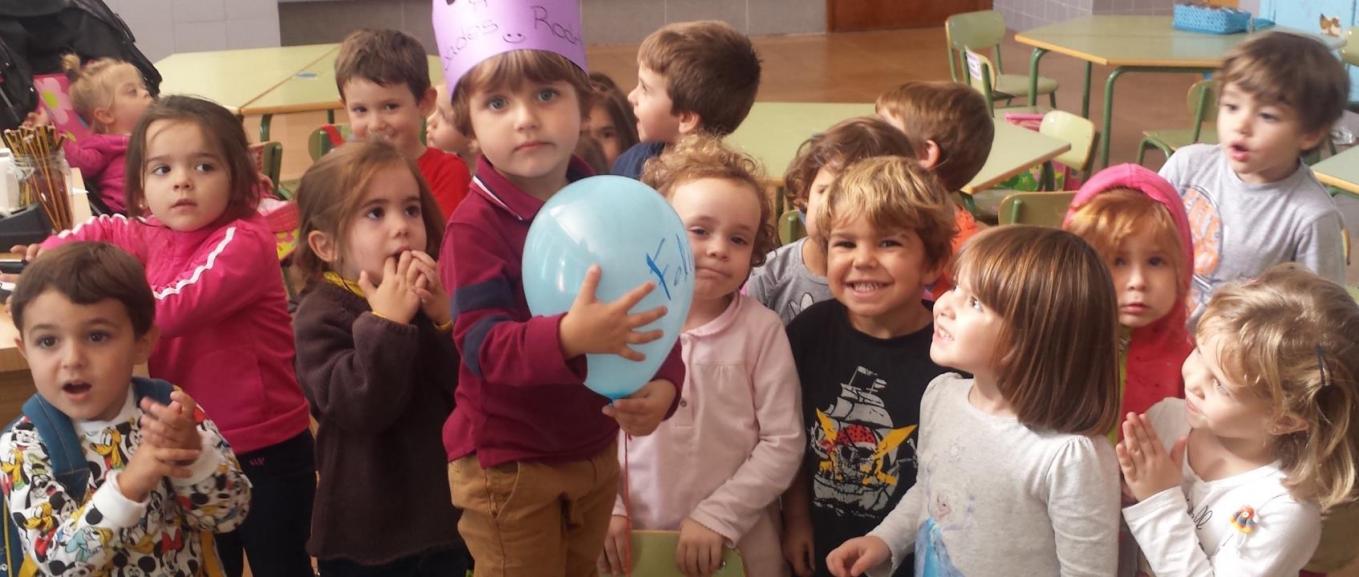 "Derramaré mi Espíritu sobre toda carne,
y profetizarán vuestros hijos y vuestras hijas; vuestros jóvenes verán visiones y vuestros ancianos soñarán sueños“. (Hch 2, 17)
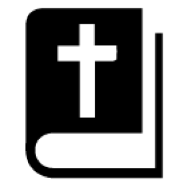 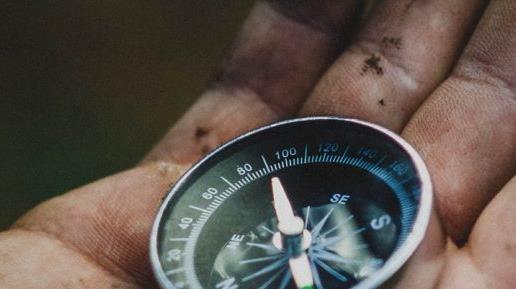 Respondiendo con audacia al #VocationalChallenge: cultura vocacional.
Avanzando en cada lugar en la propuesta del Movimiento Calasanz Kideak y escuchando a los jóvenes en dinámica sinodal.
Impulsando el plan de formación “en clave de identidad escolapia”.
Clarificando y fortaleciendo los equipos de Misión Compartida.
Definiendo un “Proyecto marco de familias”.
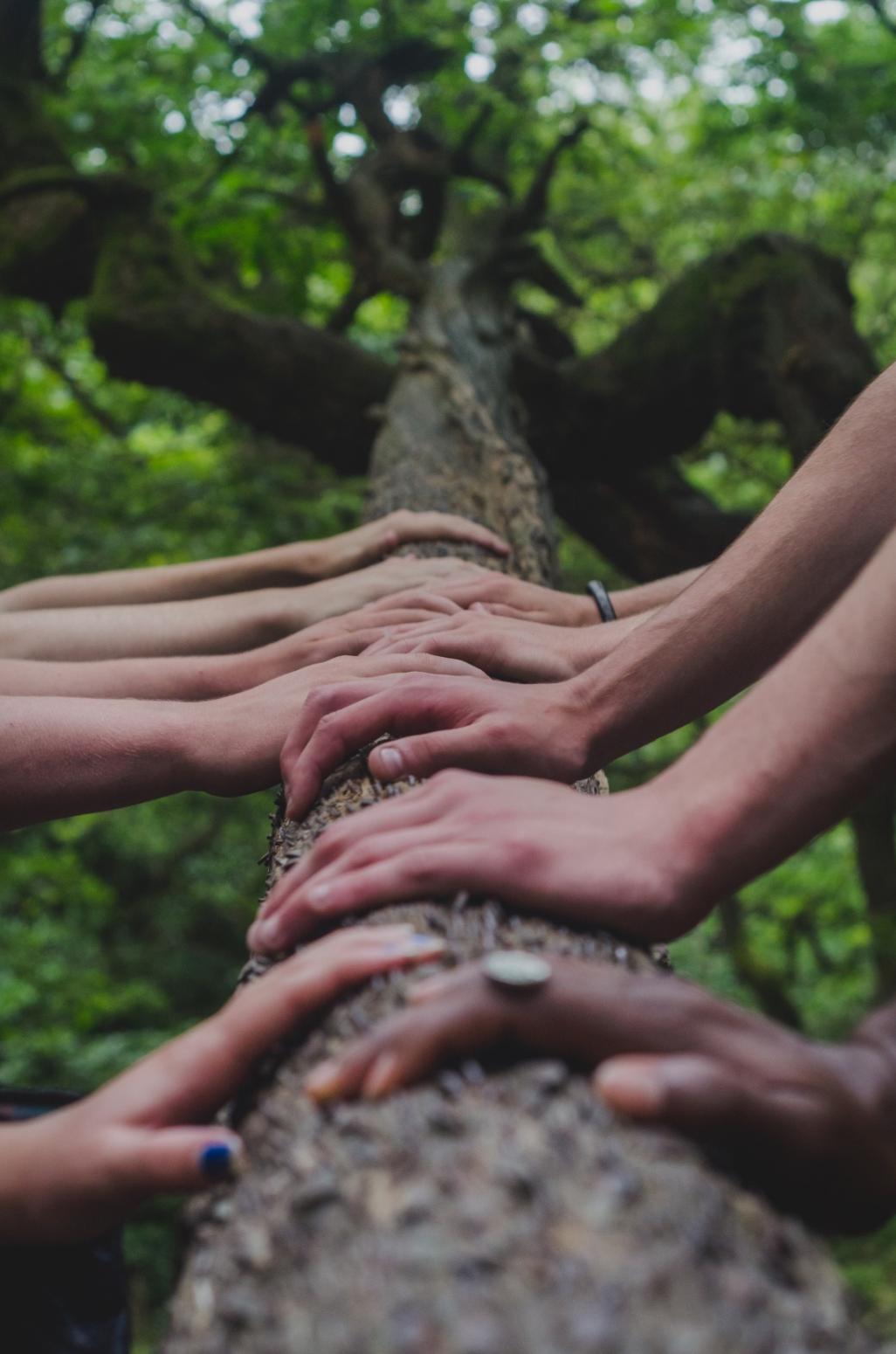 Garantizando la seguridad y protección de las personas más débiles.
Creciendo en la visualización de la Comunidad Cristiana Escolapia como lugar de acogida de todas las personas.
Impulsando y fortaleciendo la Fraternidad escolapia en las diferentes presencias de Emaús.
Recreando nuestros proyectos comunitarios para ofrecer nuestra vida y misión a la sociedad.
Generando lugares de encuentro intercultural e interreligioso.
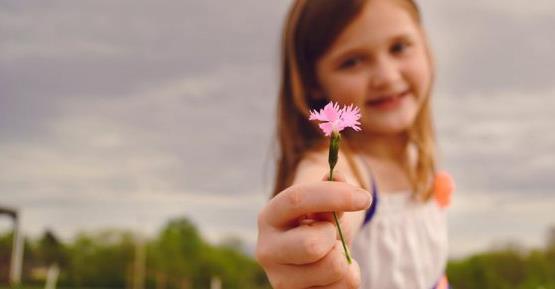 FORTALECER NUESTRO DINAMISMO COMO 
RED PROVINCIAL 
PARA ESTAR SIEMPRE 
EN SALIDA
dispuesta a responder a los retos que afrontamos como Sociedad y como Iglesia, desde los intereses de las personas más débiles y el aprecio de toda la riqueza que nos ha sido confiada en cada presencia.
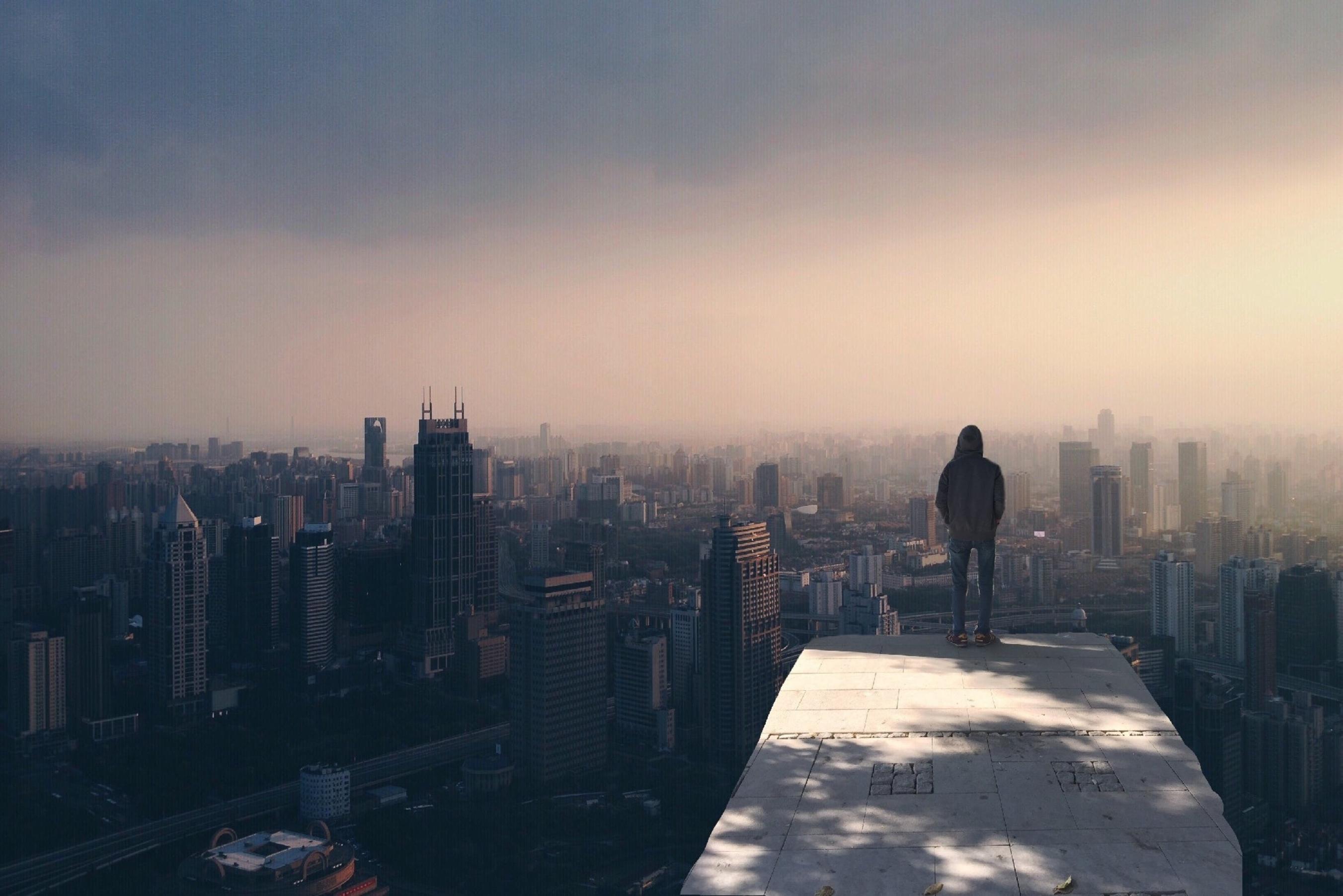 "Vayamos a ver cómo les va a los hermanos en todas aquellas ciudades en que anunciamos la Palabra del Señor.” (Hch 15, 36)
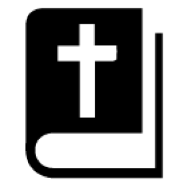 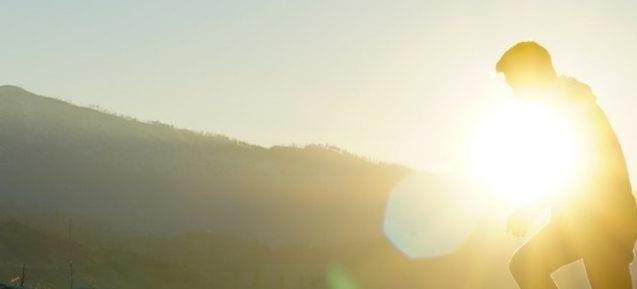 Asumiendo desde nuestra misión educativa y evangelizadora los grandes desafíos a los que se enfrenta la Humanidad: crisis ecológica y sostenibilidad, pobreza y exclusión, equidad de género, interculturalidad. 
Profundizando en un modelo de presencia escolapia que crece desde las oportunidades y fortalezas existentes en cada lugar. 
Fortaleciendo el vínculo de nuestra rica red provincial, conformada por comunidades religiosas, Fraternidad, colegios, Itaka-Escolapios, parroquias, y todos los ámbitos de misión donde estamos presentes.
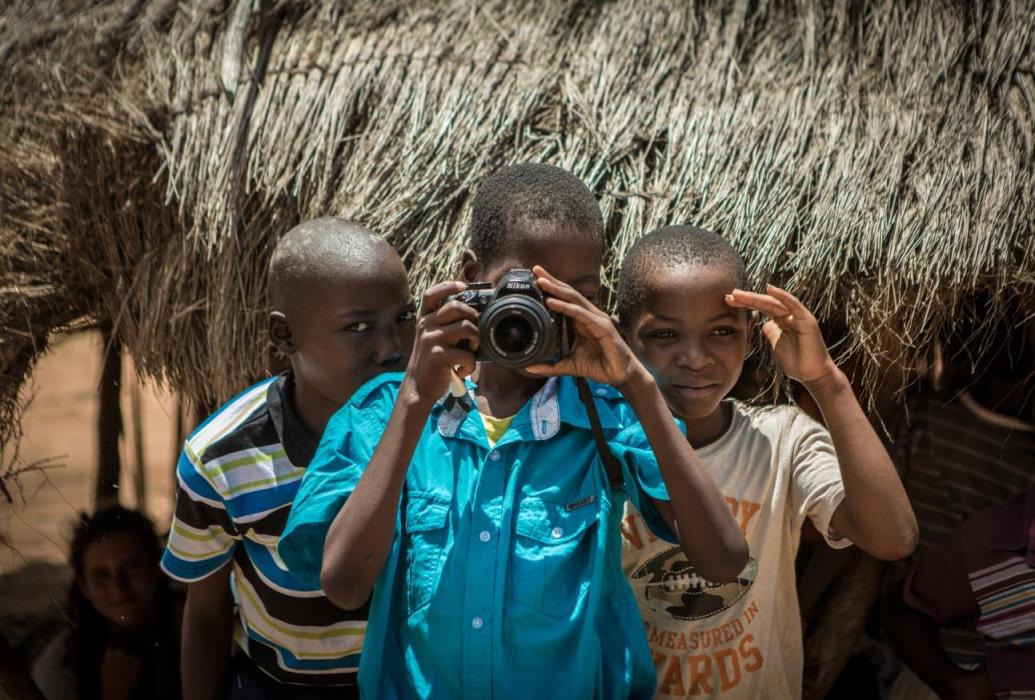 Asumiendo como propio el reto de la Escuela Pía Global, especialmente, nuestra presencia en Mozambique. 
Dando pasos significativos, personales y comunitarios, para el impulso de nuestra misión: envíos a presencias de Emaús y a otras demarcaciones escolapias, nuevas encomiendas y ministerios, comunidades conjuntas… 
Actualizando el acuerdo de Emaús con Brasil-Bolivia.
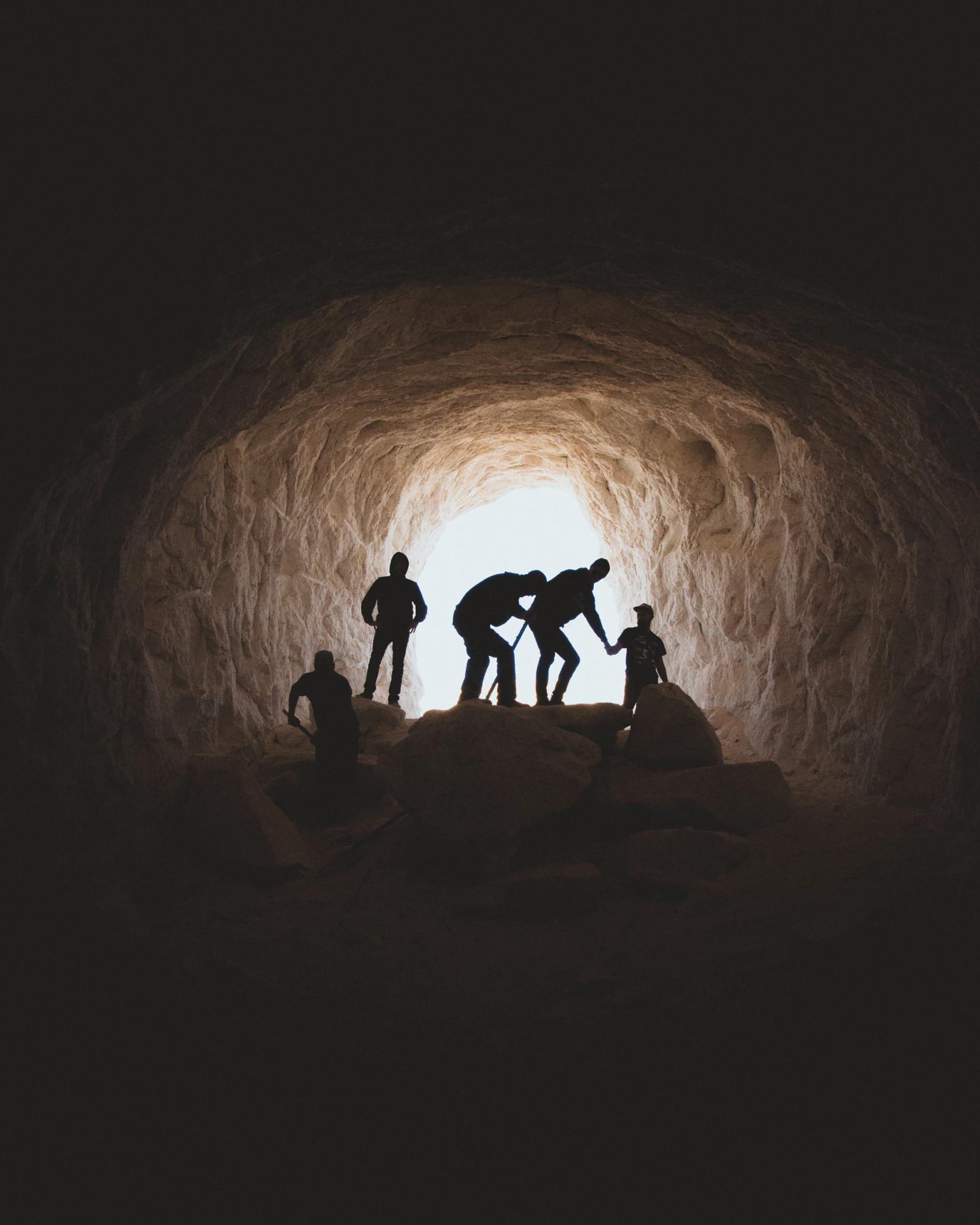 RECREAR UNA 
CULTURA DE 
LIDERAZGO COMPARTIDO, PARTICIPACIÓN, TRABAJO EN EQUIPO Y COMUNICACIÓN,
que nos permita ser evangélicamente eficientes y ofrecer a quien nos escuche un entramado de relatos de Esperanza y Buena Noticia donde entretejer su propio relato vital.
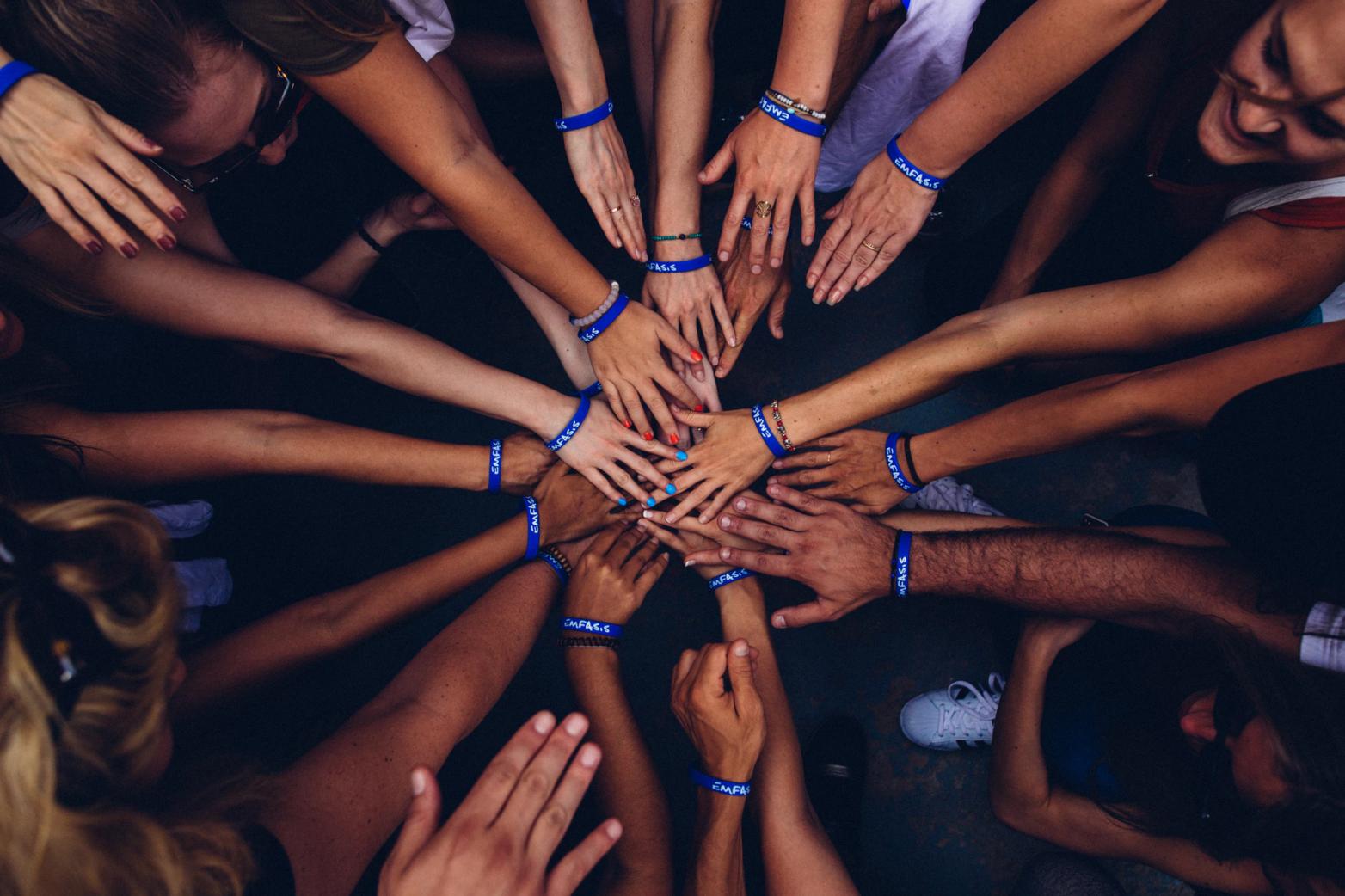 "La multitud de los creyentes tenía un solo corazón y una sola alma. Nadie llamaba suyos a sus bienes, sino que todo era en común entre ellos. 
Y los apóstoles daban testimonio con gran poder de la resurrección del Señor Jesús." (Hch. 4, 32)
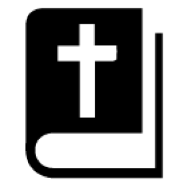 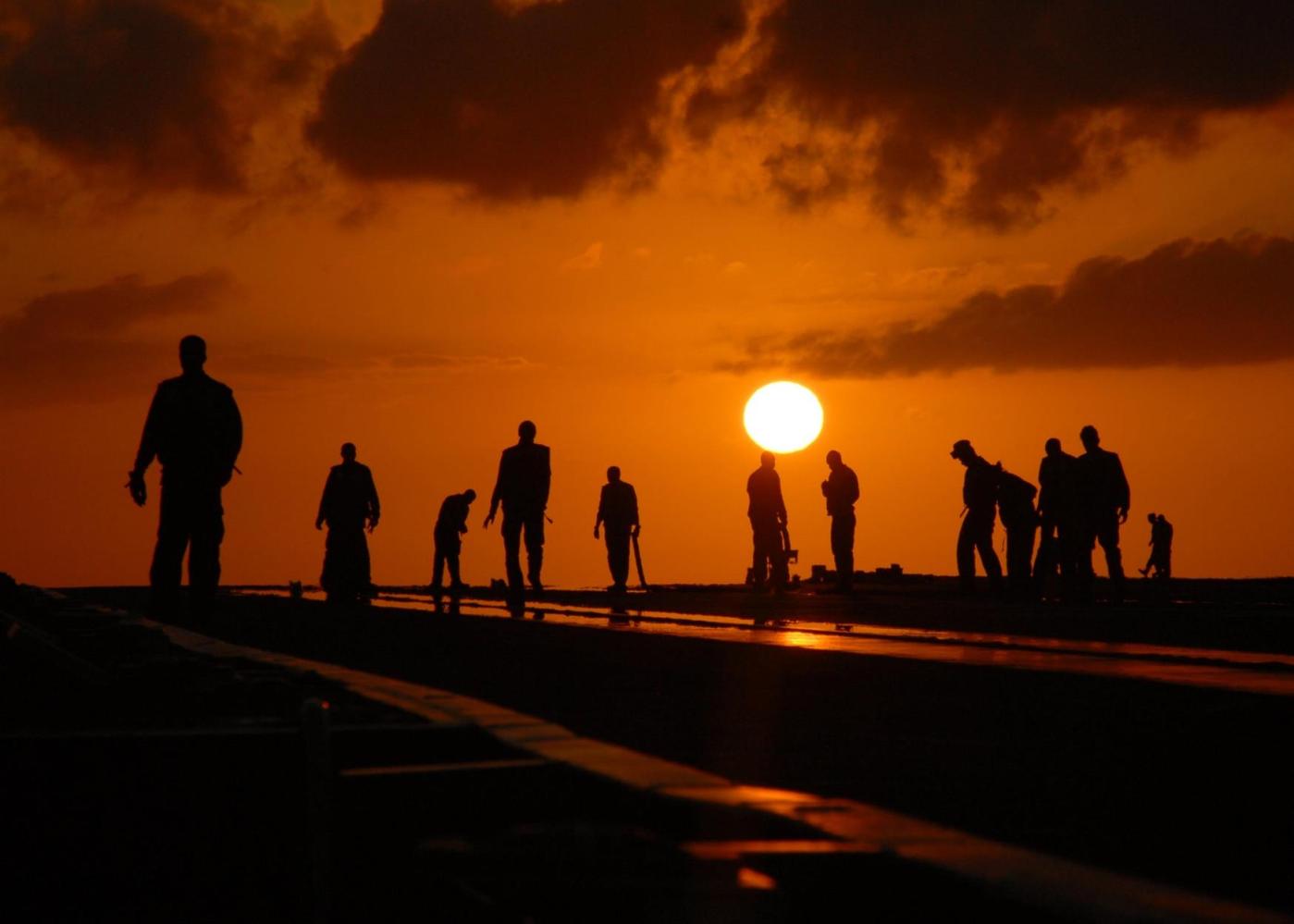 Definiendo y compartiendo un concepto común de servicio y de liderazgo sostenible.
Fortaleciendo y renovando los equipos en clave de participación.
Promoviendo una cultura de liderazgo y de participación entre nuestros jóvenes, abriendo espacios de protagonismo y creatividad.
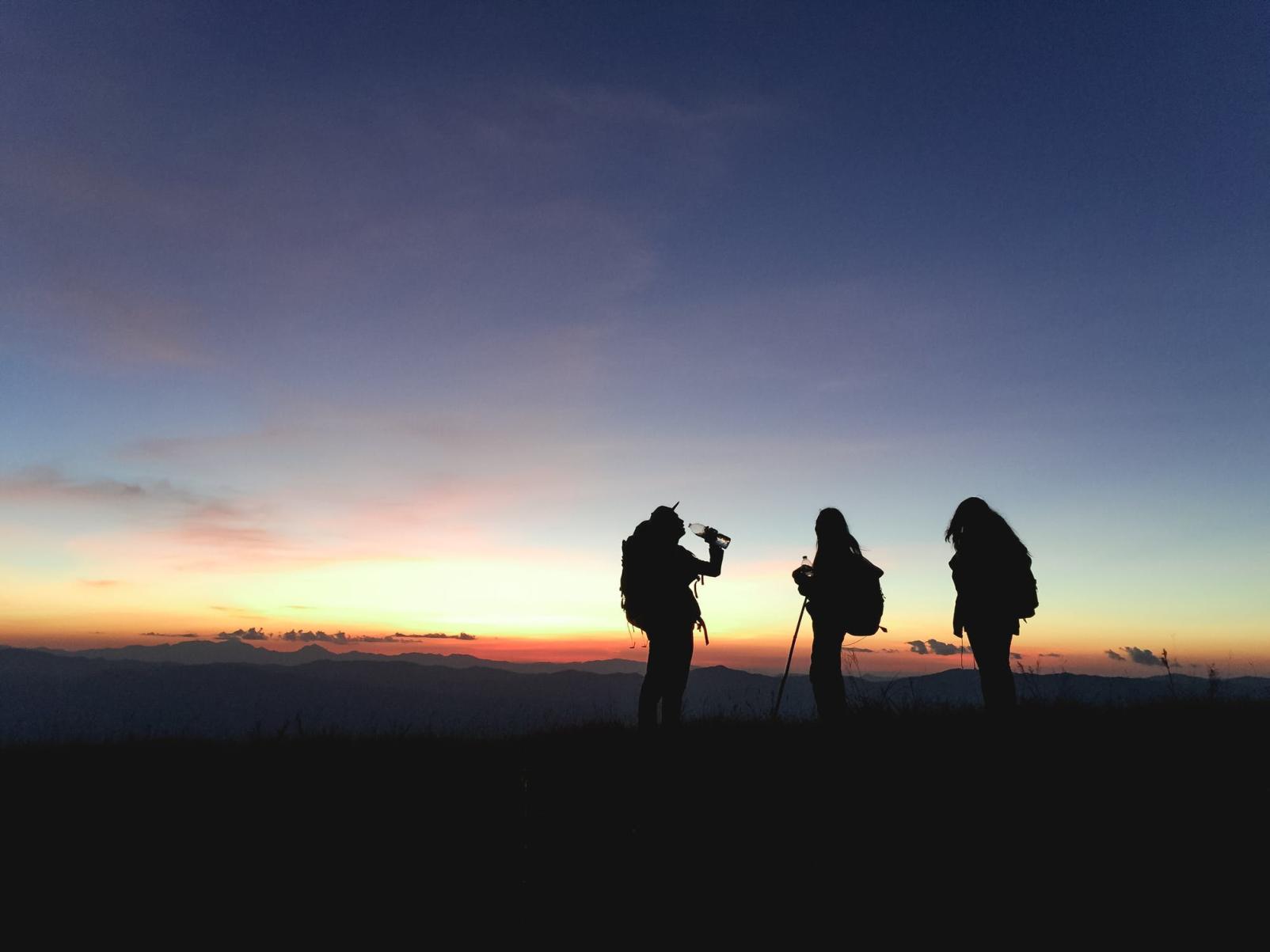 Asumiendo criterios de equidad de género.
Profundizando en la cultura ministerial y diversidad vocacional.
Estableciendo redes de intercambio de conocimiento y formación para que aflore toda la creatividad que albergamos.
comunicando lo que soñamos y lo que hacemos en clave de Esperanza y de la Buena Noticia que nos habita.
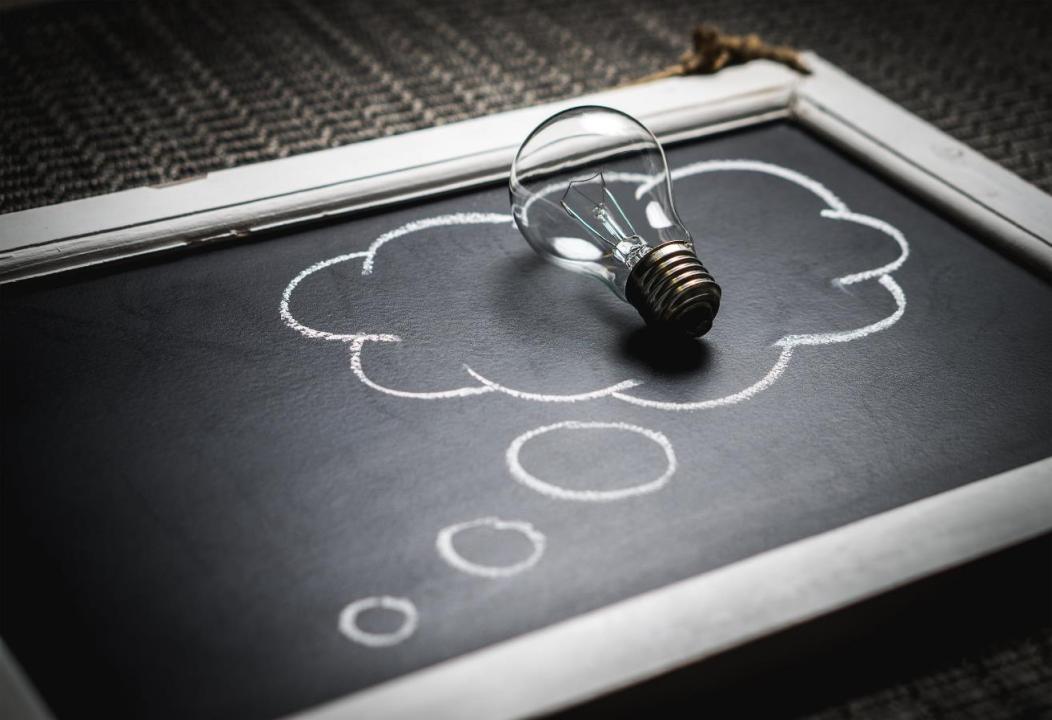 para garantizar su naturaleza verdaderamente innovadora y transformadora de las personas y de la realidad; contribuyendo así a la construcción de una sociedad más justa, fraterna, inclusiva y acogedora.
PROFUNDIZAR EN NUESTRA ACCIÓN 
EDUCATIVA, PASTORAL Y SOCIAL 
A PLENO TIEMPO,
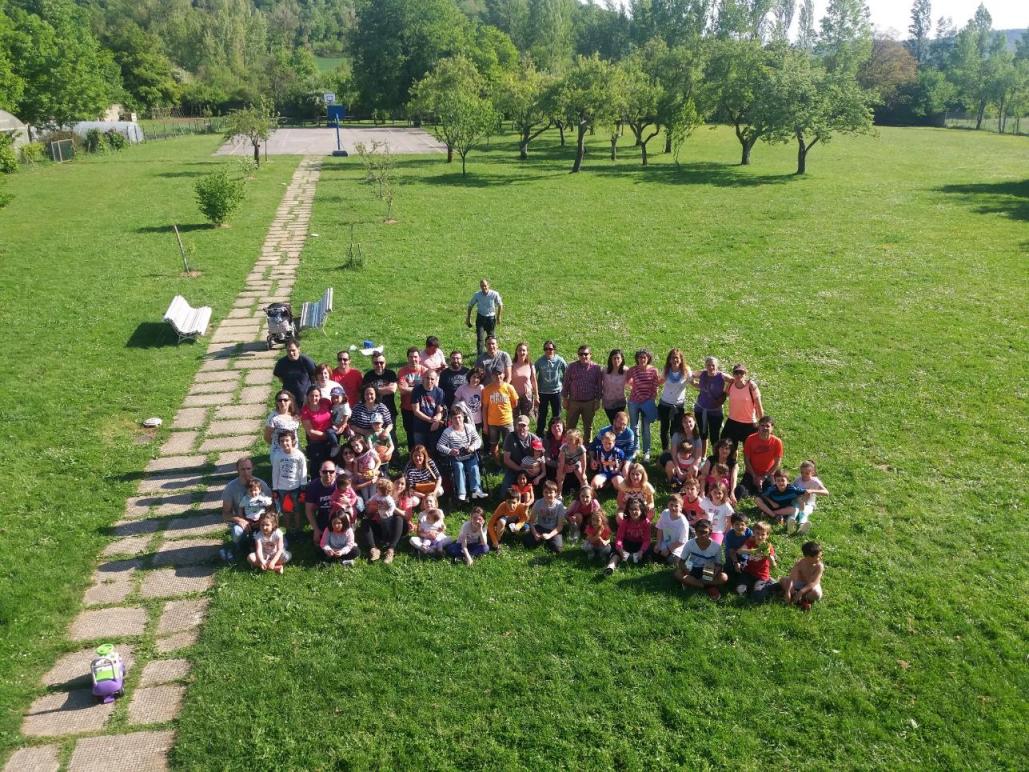 "En todo os he enseñado que es así, trabajando, como se debe socorrer a los débiles y que hay que tener presentes las palabras del Señor Jesús que dijo: Mayor felicidad hay en dar que en recibir." (Hch. 20, 35)
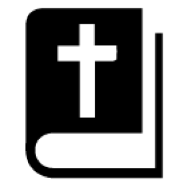 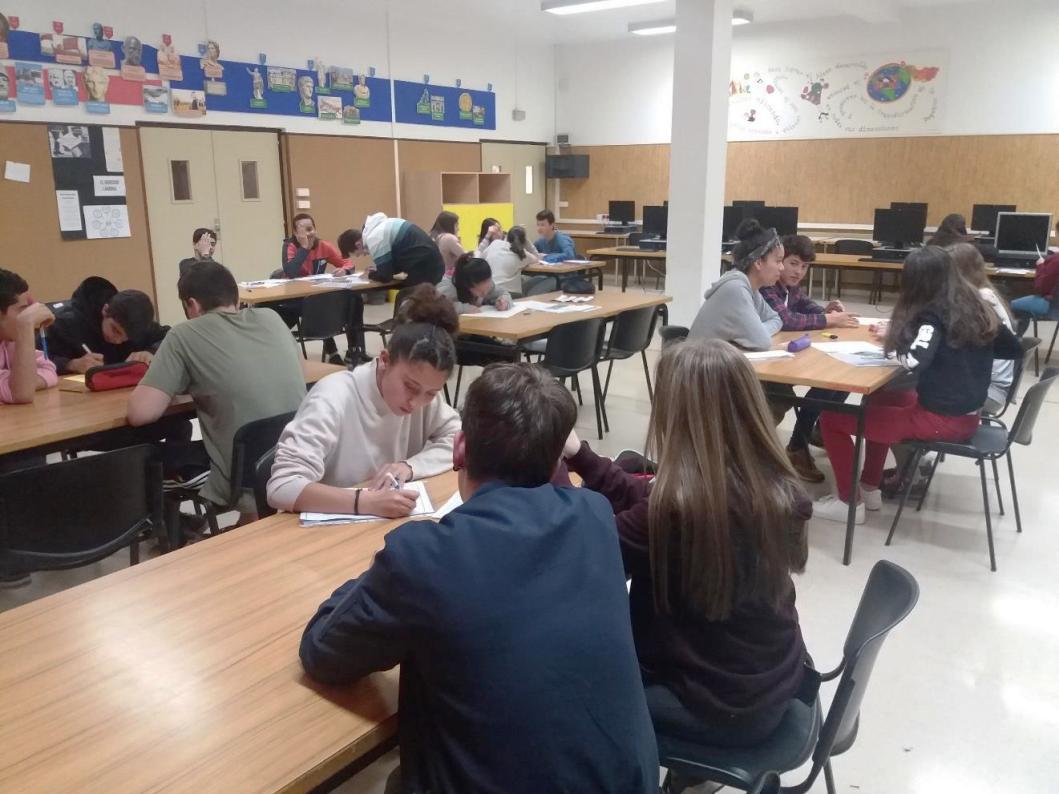 Fortaleciendo la alianza Itaka-Escolapios-Colegios para ofrecer una propuesta a pleno tiempo. 
Consolidando y ampliando el proyecto de innovación “Suma y Sigue”, siguiendo el Proyecto Educativo marco de Emaús. 
Profundizando en la metodología del Aprendizaje y Servicio.
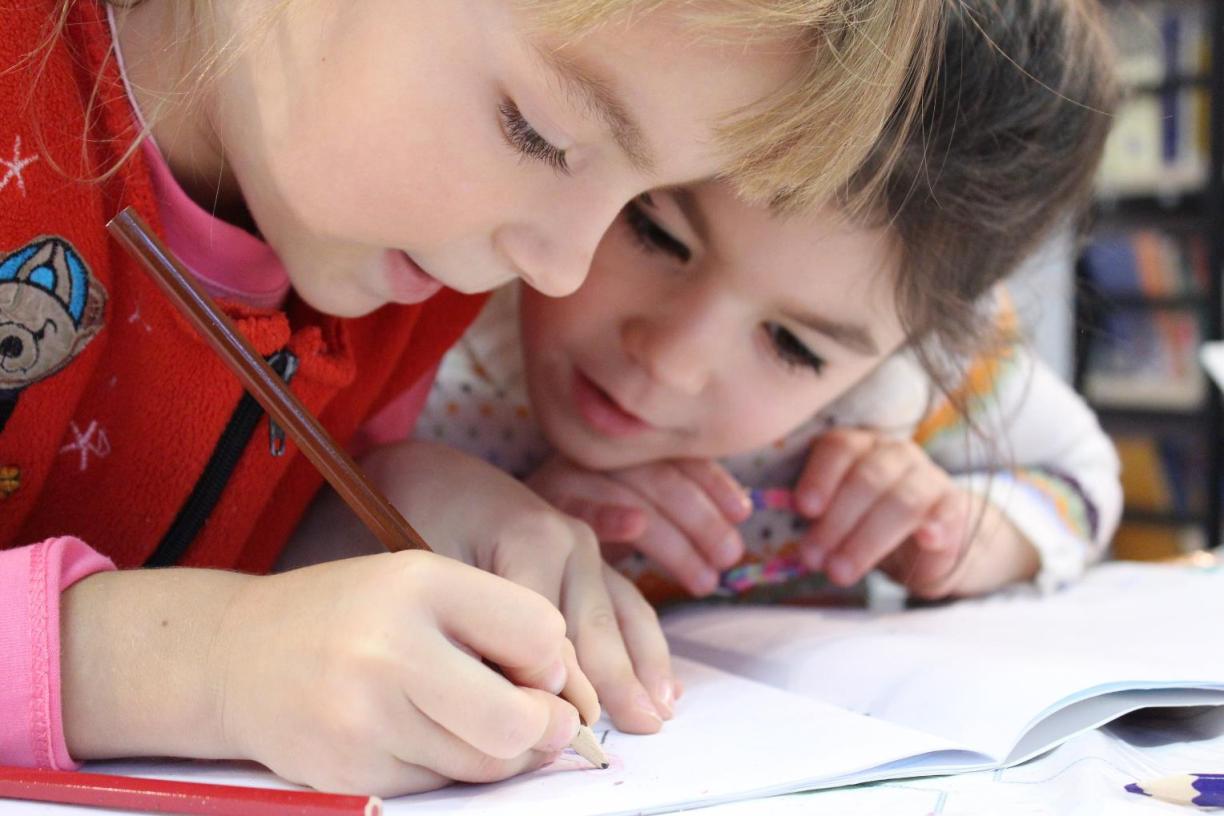 Intensificando el enfoque de nuestra misión educativa en sus dimensiones de transformación social y pastoral. 
Subrayando la transmisión y celebración de la fe con niños/as y jóvenes, adaptándonos a los diferentes contextos y actualizando metodologías y lenguajes. 
Incluyendo la Enseñanza Religiosa Escolar en nuestros proyectos de innovación pedagógica.
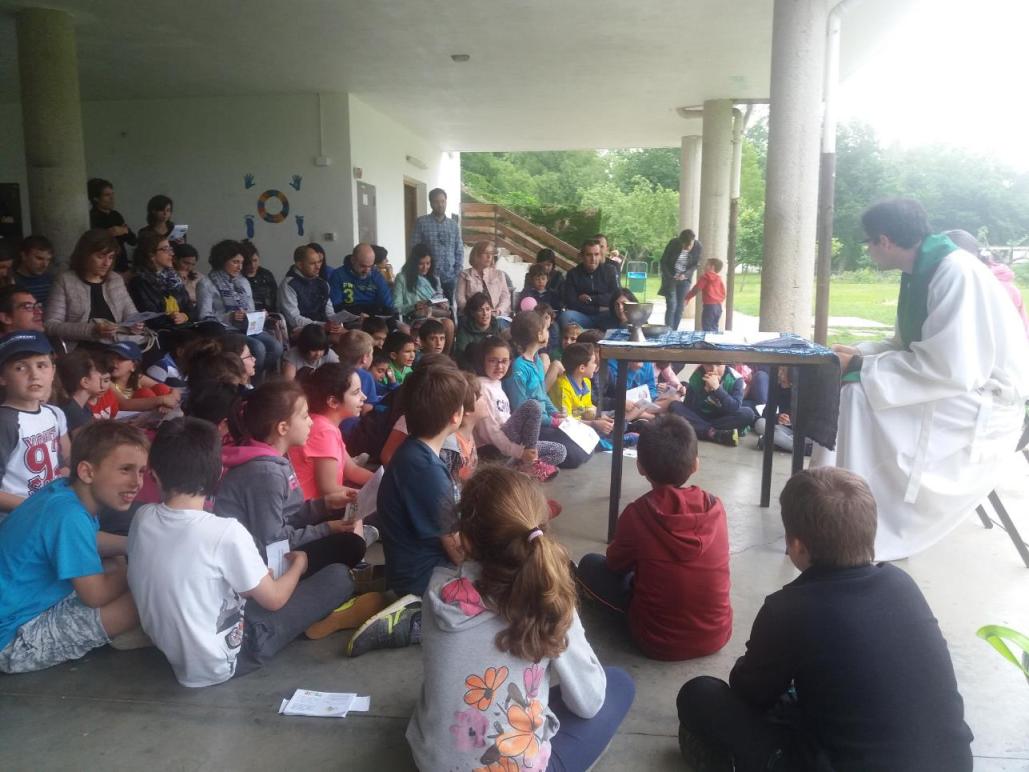 Impulsando entre quienes más lo necesitan nuevas iniciativas de acción educativa, pastoral y social. 
Desarrollando un sistema de evaluación y calidad, al servicio de nuestra Misión y Visión, que garantice la pertinencia de nuestros proyectos. 
Garantizando la sostenibilidad económica, humana y ecológica de nuestra organización.
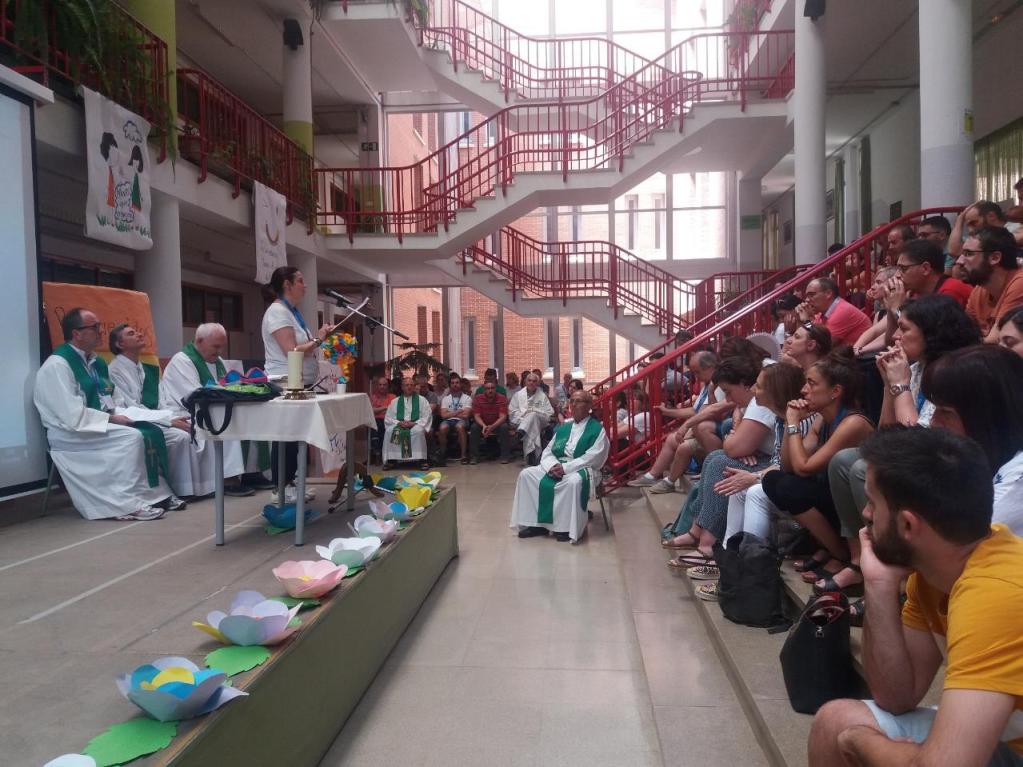 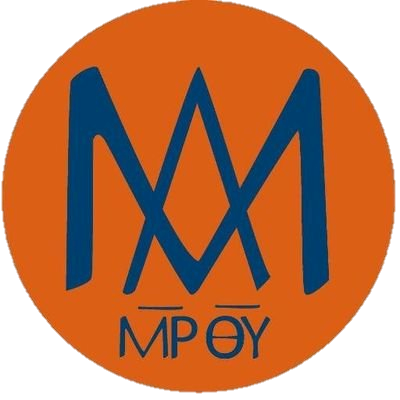